Septiembre de 2022
Informe de actividades desarrolladas en el marco del Plan de Participación Ciudadana
Dirección de Justicia Formal
Actividad desarrollada
Habilitar espacios para la divulgación y actualización de conocimientos sobre enfoque diferencial en género y discapacidad para el acceso a la justicia
Actividad No 3:
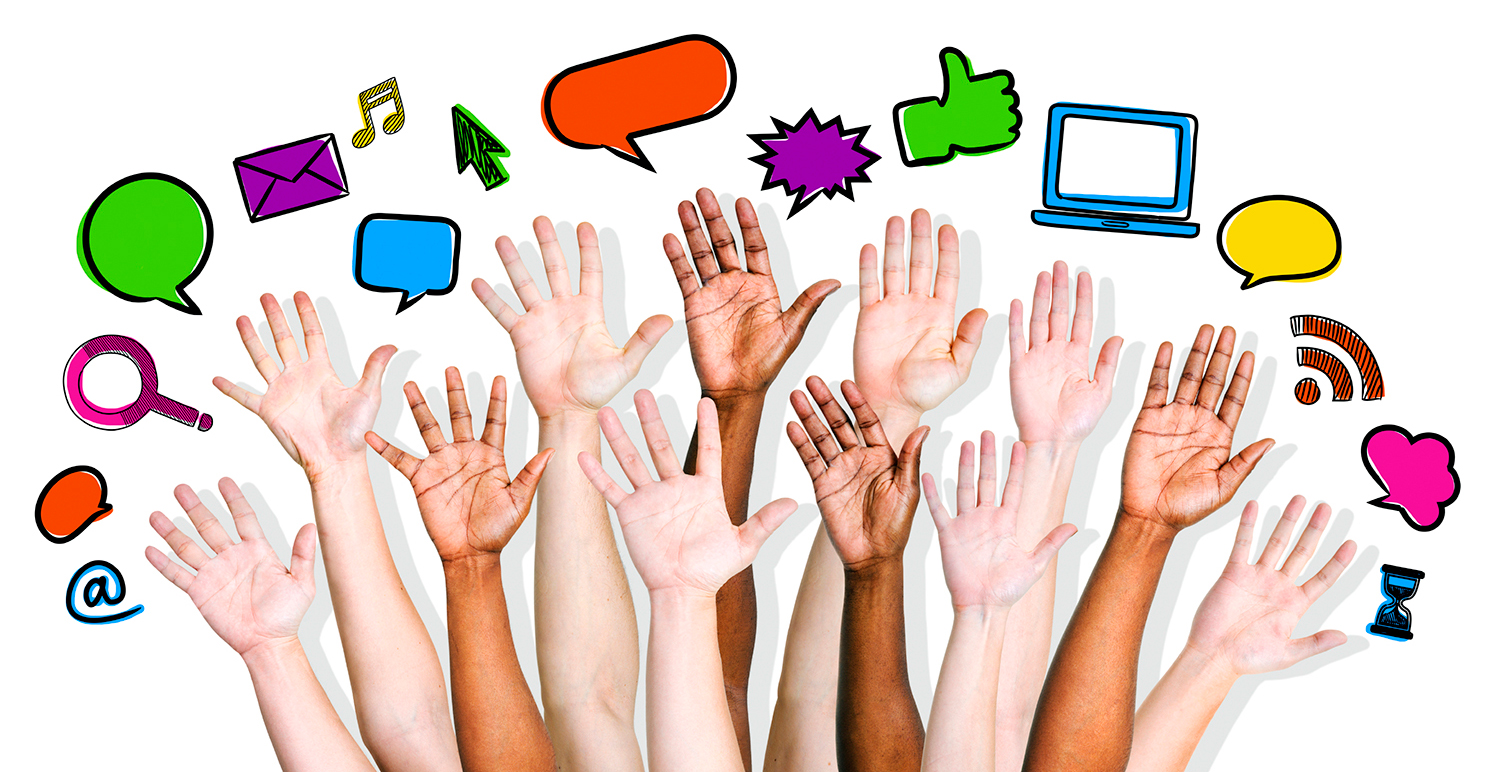 Espacios realizados
3. “¿Son obligatorios los acuerdos de apoyo y las directivas anticipadas para ejercer la capacidad legal en Colombia?”, el cual contó con participación de Luis Miguel Hoyos Rojas, docente experto en Discapacidad y Política Pública, el 19 de agosto.
1. "Acceso a la justicia para las personas con experiencia de vida trans", escenario en el que se realizó el lanzamiento de la cartilla "Consúltele al Experto: Derechos de las personas con experiencia de vida Trans“, realizado el 8 de abril de 2022.
4. “Capacidad legal y decisiones al final de la vida”, espacio adelantado el 26 de agosto con la participación de la experta Natalia Acevedo Guerrero, abogada de la Universidad de los Andes.
2. "Valoración de apoyos para personas con discapacidad", espacio desarrollado con participación de la Consejería Presidencial para la Participación de las Personas con Discapacidad, el 16 de mayo de 2022.
1. Objetivo de la iniciativa
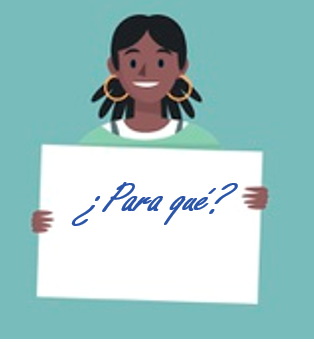 Contribuir al fortalecimiento de las capacidades ciudadanas e institucionales para el abordaje de los servicios de justicia, con enfoque de género y discapacidad.
2. Fases de la acción de dialogo
3. Resultados y evidencias
3.1 Divulgación y convocatoria a grupos de interés
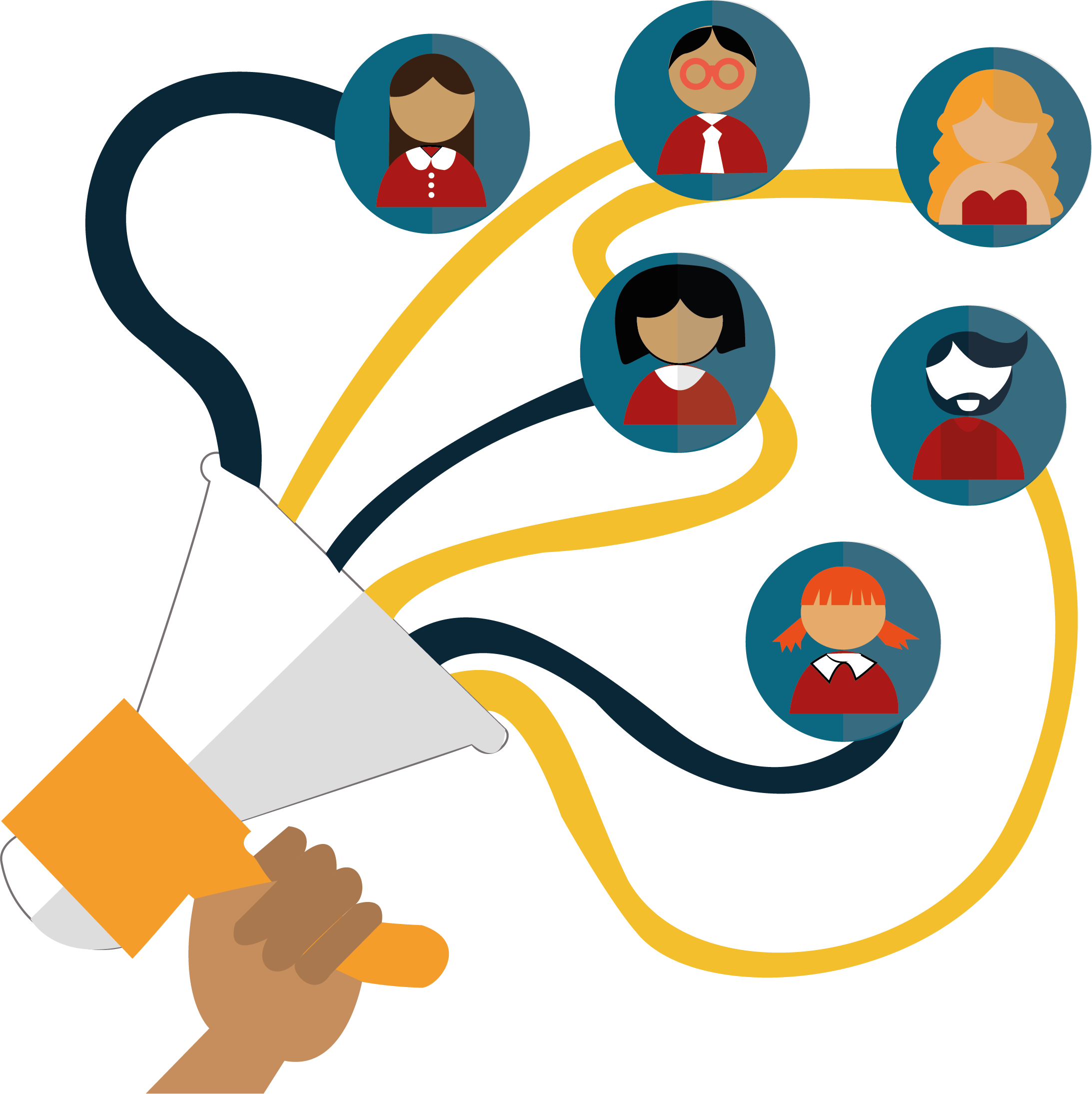 3. Resultados y evidencias
3.2 Evidencias
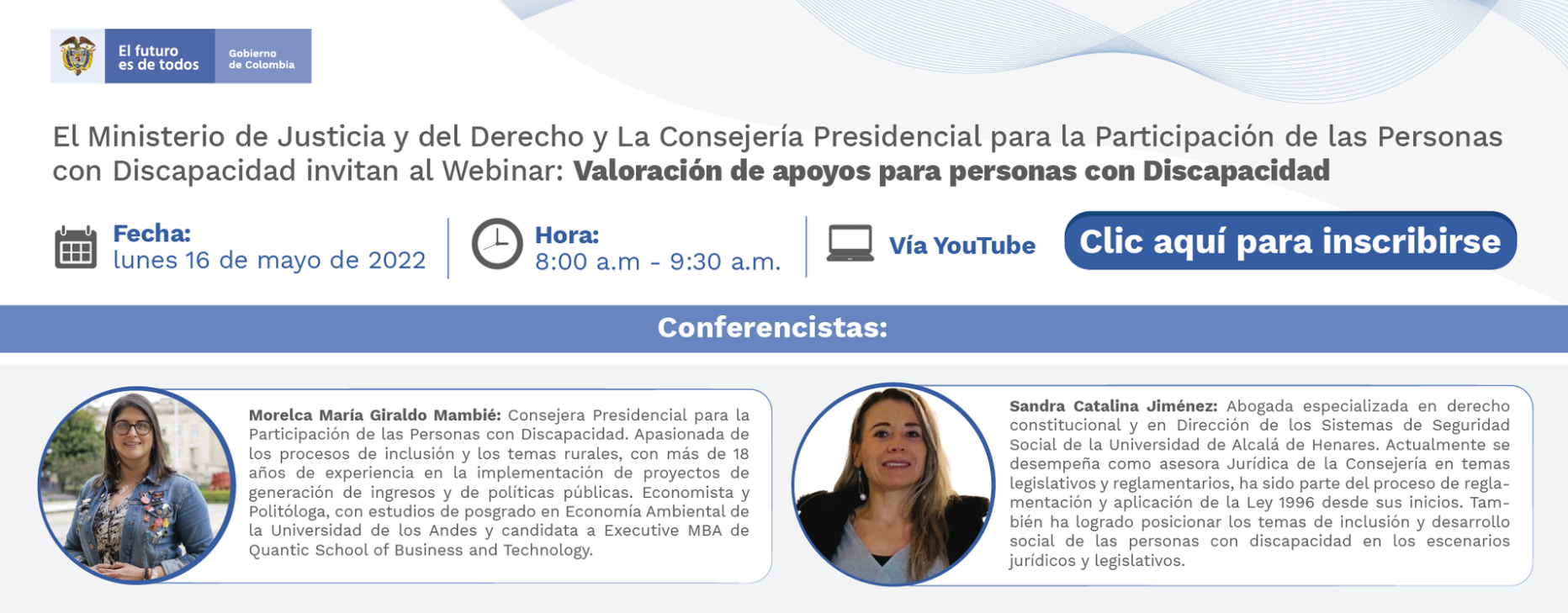 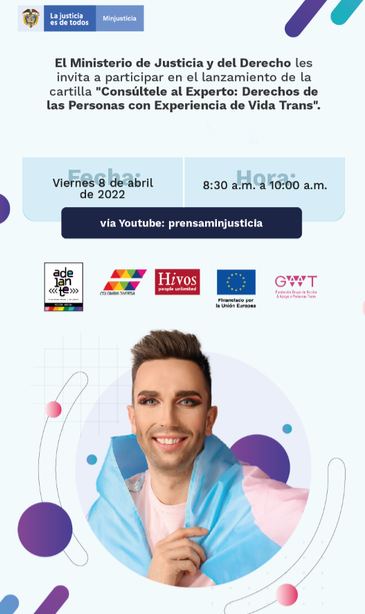 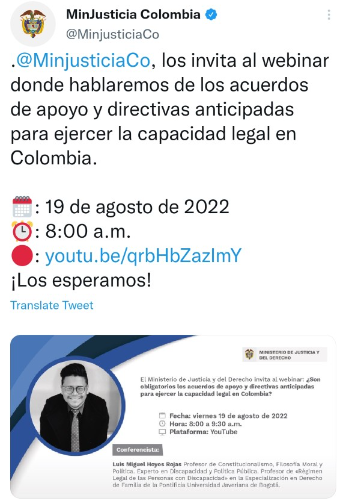 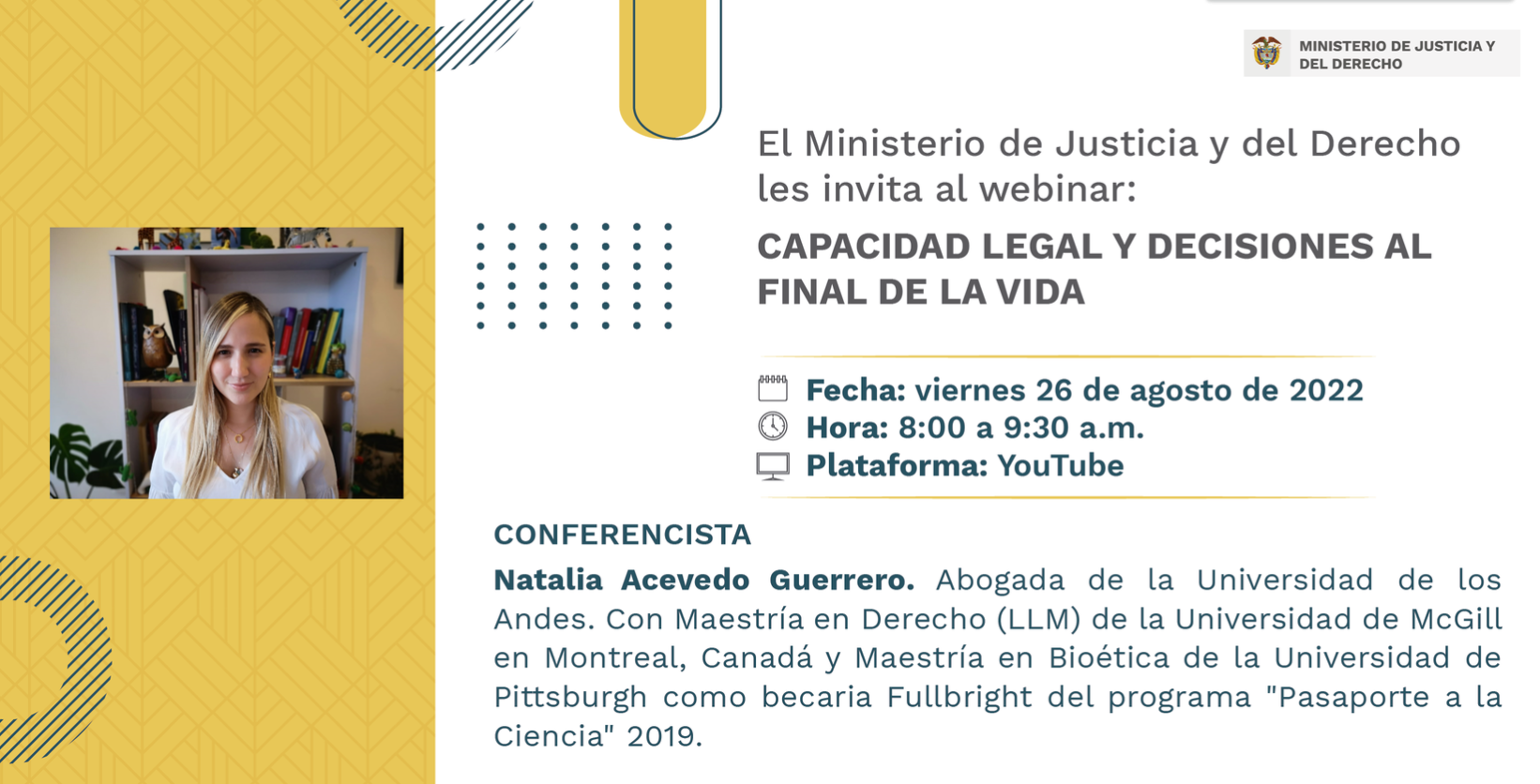 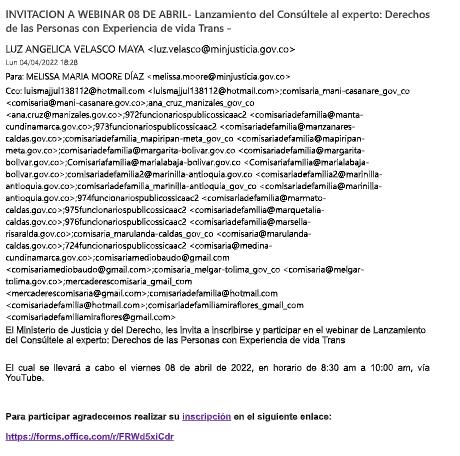 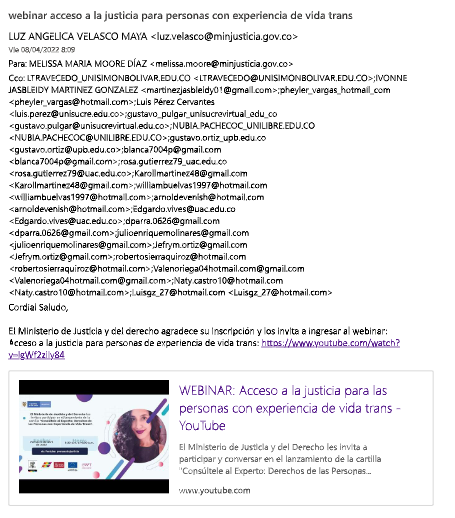 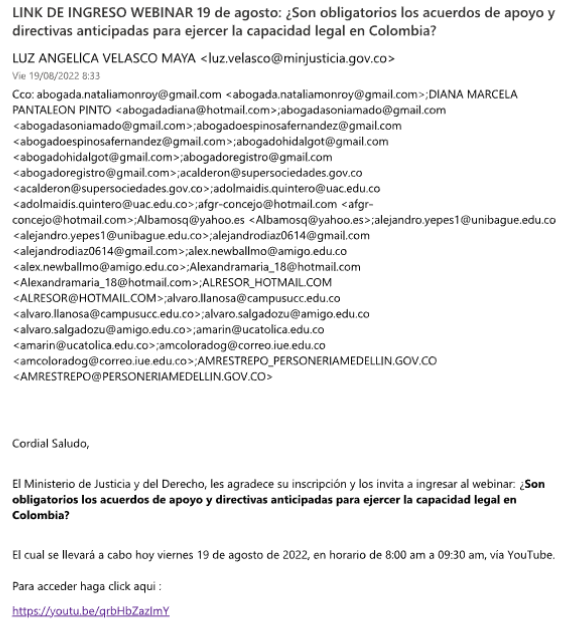 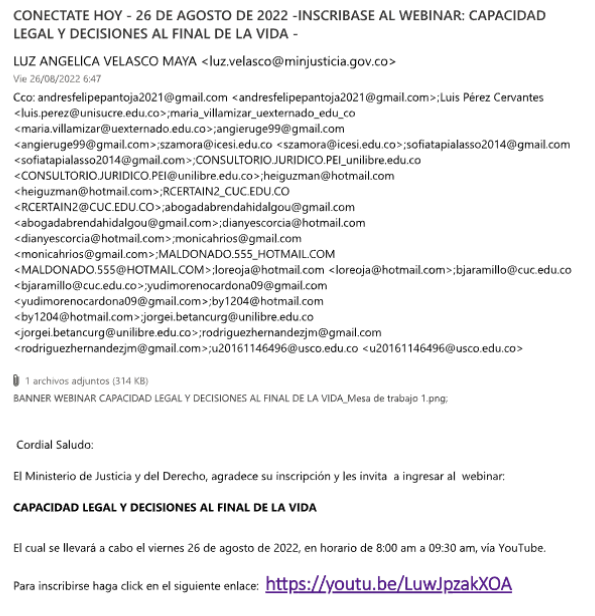 3. Resultados y evidencias
3.3 Desarrollo del dialogo
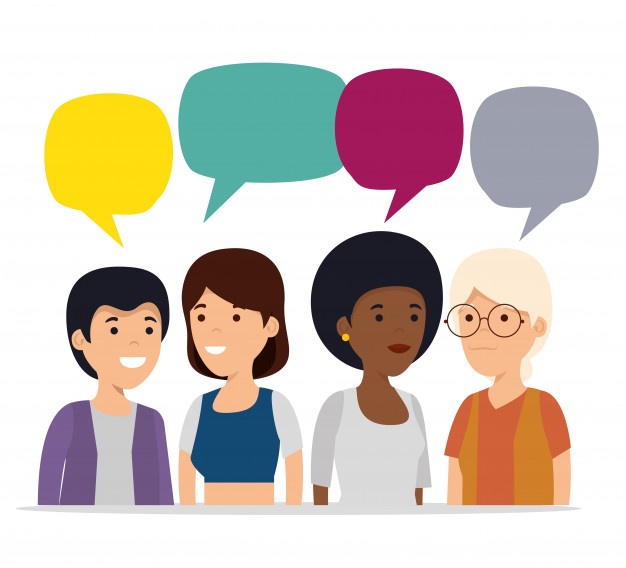 3. Resultados y evidencias
3.3 Desarrollo del dialogo
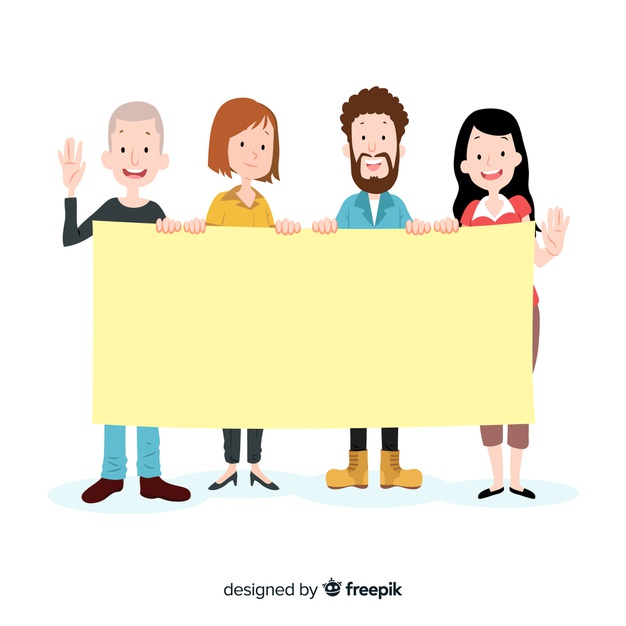 Estos webinars contaron con la conexión sincrónica de más de mil personas, y en su disposición en el canal institucional de Youtube acumulan en su conjunto alrededor de 8.600 visualizaciones.
3. Resultados y evidencias
3.3 Desarrollo del dialogo
1. "Acceso a la justicia para las personas con experiencia de vida trans",
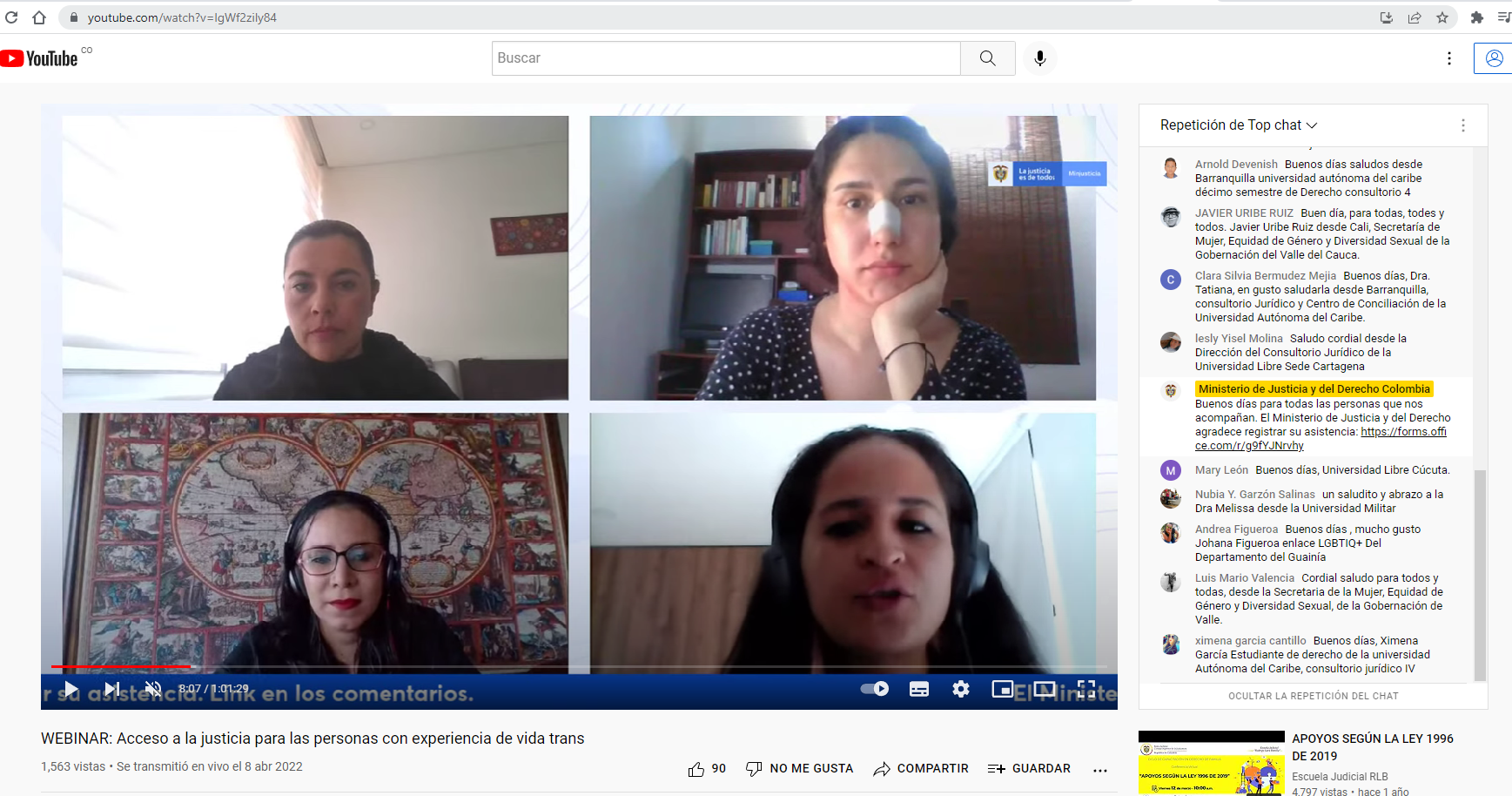 3. Resultados y evidencias
3.3 Desarrollo del dialogo
2. “Valoración de apoyos para personas con discapacidad”
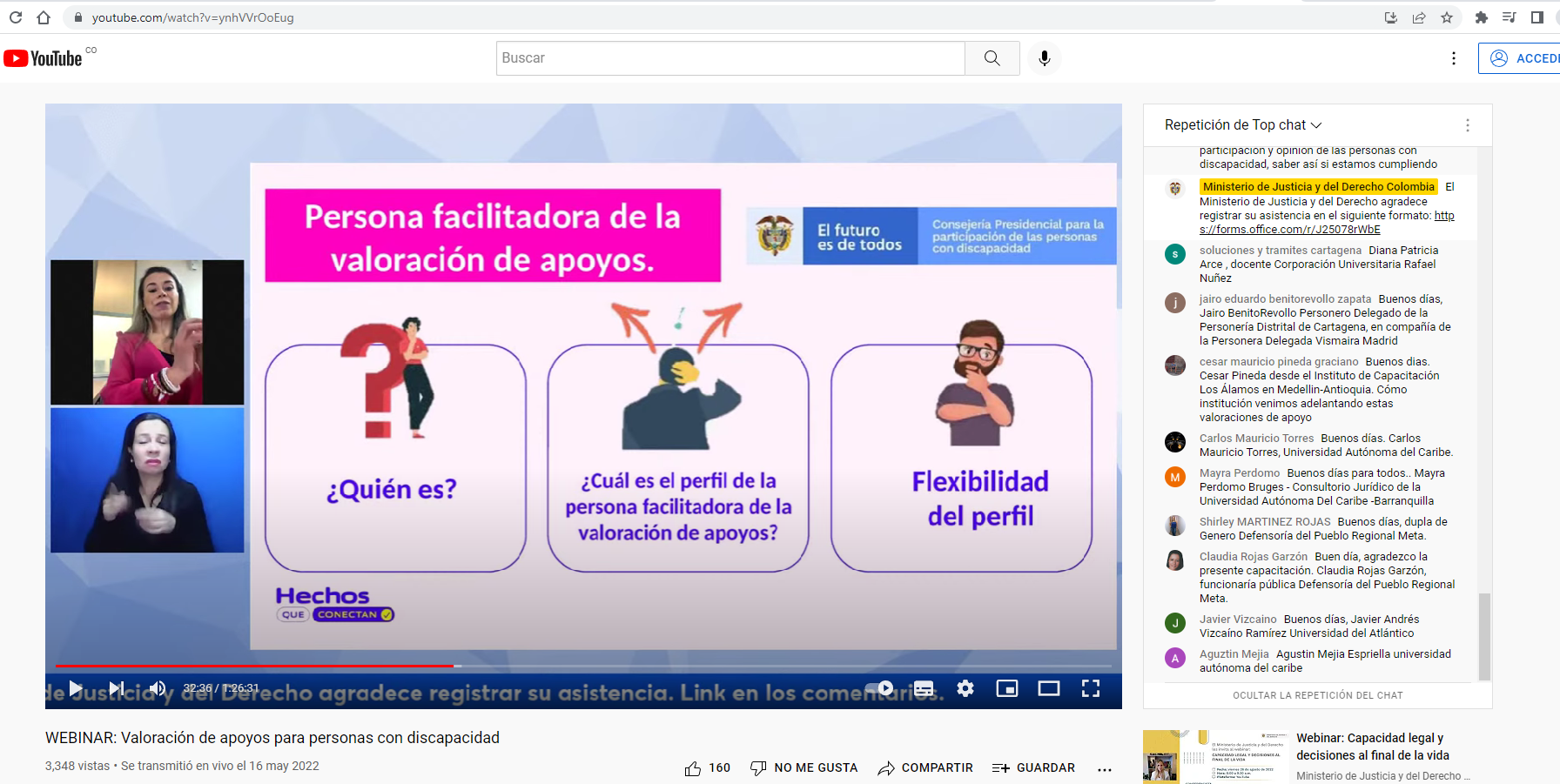 3. Resultados y evidencias
3.3 Desarrollo del dialogo
3. “¿Son obligatorios los acuerdos de apoyo y las directivas anticipadas para ejercer la capacidad legal en Colombia?”
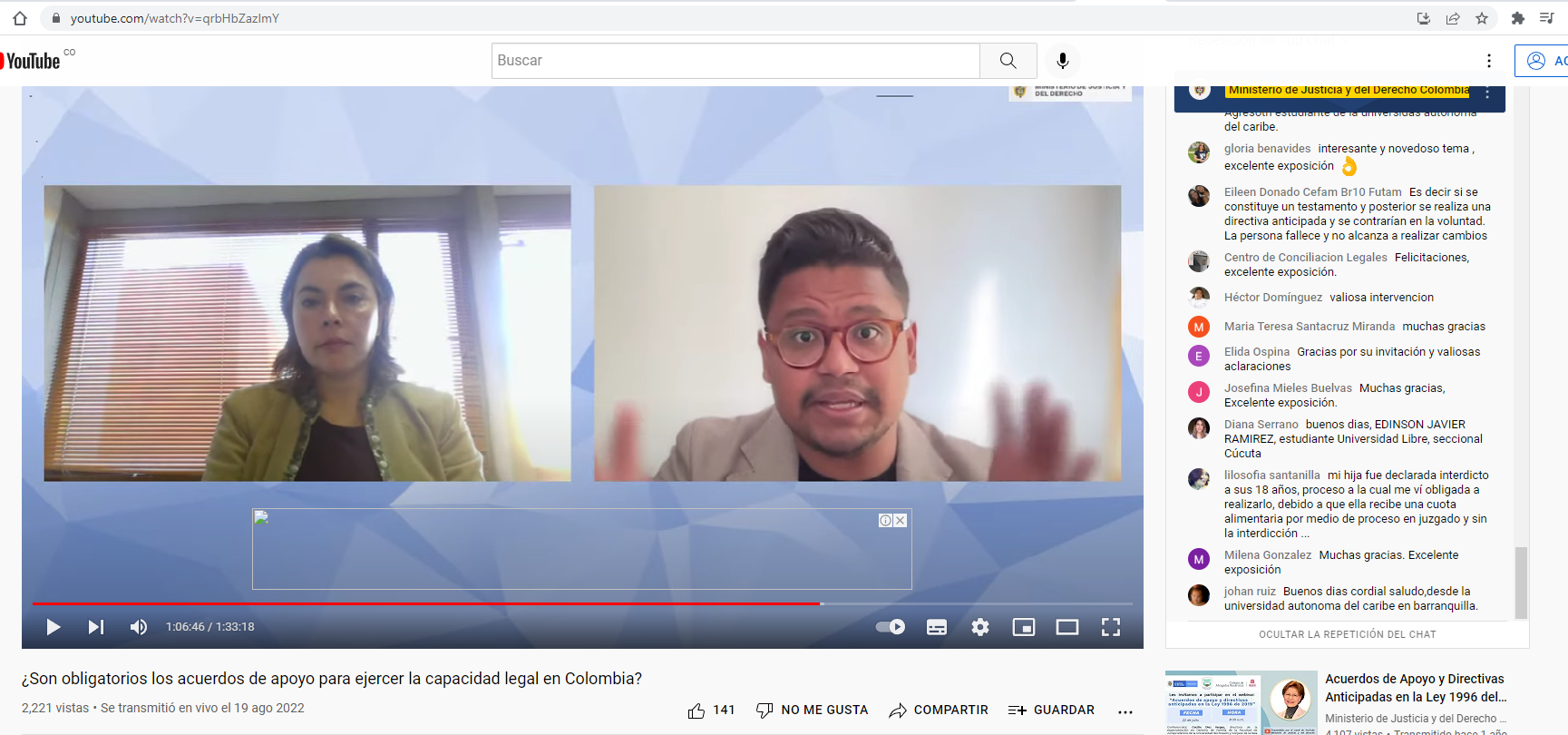 3. Resultados y evidencias
3.3 Desarrollo del dialogo
4. “Capacidad legal y decisiones al final de la vida”
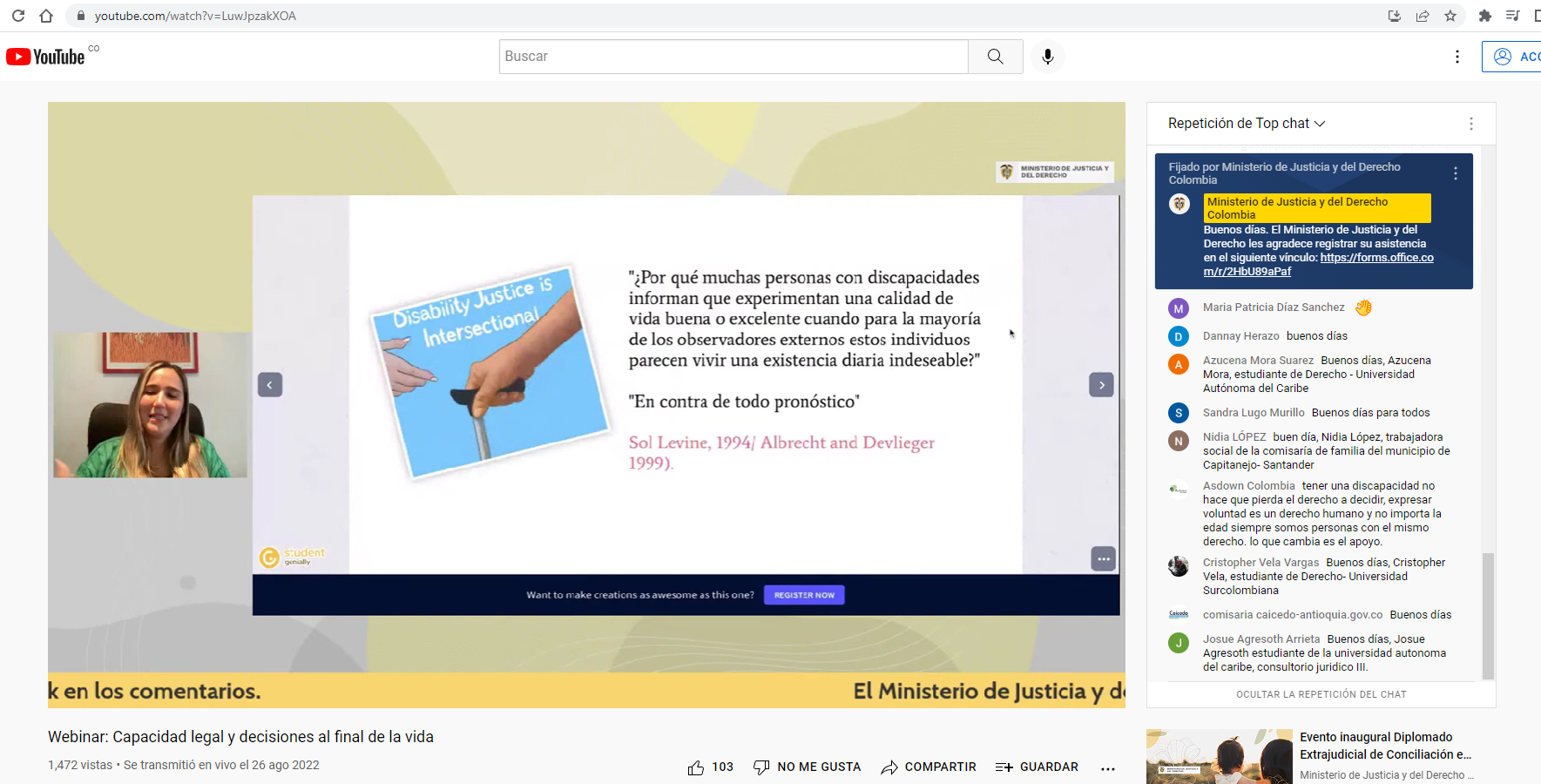 3. Resultados y evidencias
3.4 Publicación de resultados
Comentarios de los participantes
“Muy buenos días, Desde la ciudad de Cali muchas gracias por el enfoque de derechos humanos y una nueva forma de practicar la función pública”.
 
Carlos Escobar Ochoa
“Buen día, César Jiménez, Estudiante adscrito al Consultorio Jurídico de la Universidad Católica de Oriente (UCO). Muchas gracias al Ministerio de Justicia y del Derecho, excelente espacio”. 
Cesar Arturo Jiménez Vargas
“​Dr. excelente aclaración, despejó mis dudas al respecto. Muchas gracias”

Comisaria caicedo-antioquia.gov.co
“Excelente conferencia”

Ludy Mirella Arévalo Franco
“Excelente exposición”

Antonio
“Saludos Luis Hernández desde el Oriente Antioqueño, excelente y claro webinar.”
Luis Hernández
“EXCELENTE Tema felicitaciones desde Paraguay”

Miriam Lovera
“Buenos días a todos. que buena está presentación. Gracias”

Germán Montoya
3. Resultados y evidencias
3.4 Publicación de resultados
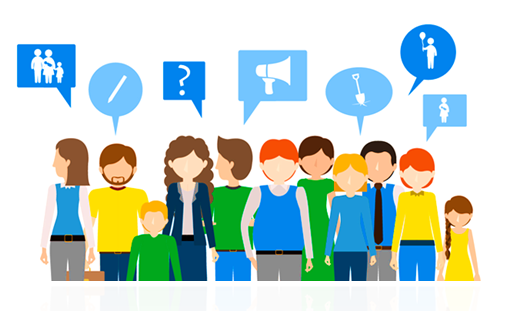 4. Conclusiones
La implementación de estos escenarios ha permitido desarrollar ambientes constructivos para el encuentro y socialización de conocimiento pertinente y actualizado con la participación de actores clave como la academia, gestores de justicia, funcionarios de administraciones locales y sociedad civil, todo lo cual contribuye al fortalecimiento de capacidades institucionales y ciudadanas para acceder a la justicia.

La notable participación en cada uno de los encuentros, así como el crecimiento de las visualizaciones de las grabaciones en los canales institucionales, permite evidenciar el reconocimiento y uso de estas herramientas para la transferencia de conocimiento útil y aplicable, pero sobre todo de cara a los temas que son de interés para la ciudadanía y las realidades que se enfrentan en el abordaje de los servicios de justicia, con enfoque de género y discapacidad.
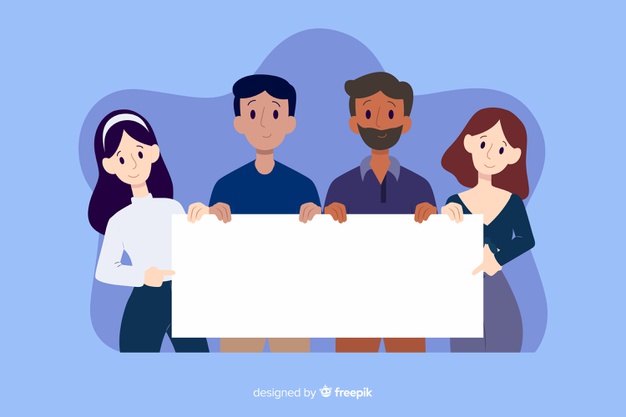 Muchas gracias por su participación